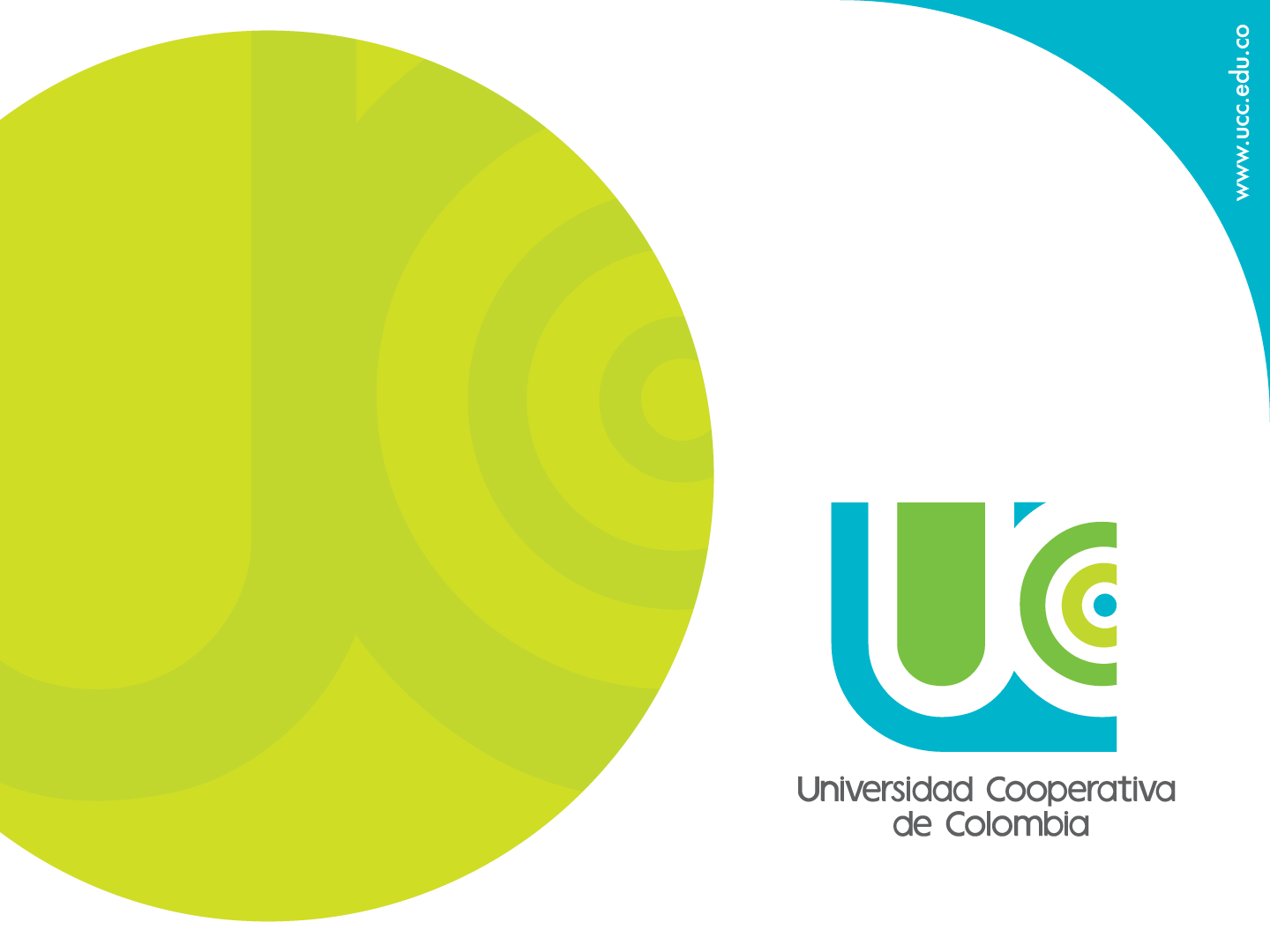 Criterios para inscribir una enfermedad, infección en la Lista OIE
Victor Mauricio León Serpa, MVZ
Docente MT Medicina Preventiva Veterinaria
Facultad MVZ
Sede Bucaramanga
Criterios para incluir Enfermedades en la Lista OIE
Se haya demostrado la propagación internacional del agente infeccioso.

Al menos un país haya demostrado la ausencia definitiva o eminente de la enfermedad

Se ha demostrado la transmisión natural de la enfermedad al ser humano con consecuencias graves.

La enfermedad causa morbilidad y mortalidad en animales domésticos de un país o zona.

Existe método de detección y diagnóstico fiable.
Categoría de enfermedades comunes a varias especies
Brucelosis (Brucella abortus)
Brucelosis (Brucella melitensis)
Brucelosis (Brucella suis)
Carbunco bacteridiano
Cowdriosis
Encefalitis japonesa
Encefalomielitis equina (del Este)
Enfermedad hemorrágica epizoótica
Fiebre aftosa
Fiebre del Nilo Occidental
Fiebre hemorrágica de Crimea-Congo
Fiebre Q
Infección por Echinococcus granulosus
Infección por Echinococcus multilocularis
Infección por el virus de la peste bovina
Infección por el virus de la rabia
Infección por Trichinella spp.
Lengua azul
Miasis por Chrysomya bezziana
Miasis por Cochliomyia hominivorax
Paratuberculosis
Surra (Trypanosoma evansi)
Tularemia.
Infección por el virus de la enfermedad de Aujeszky
Infección por el virus de la fiebre del Valle del Rift
Categoría de las enfermedades de los bovinos
Anaplasmosis bovina
Babesiosis bovina
Campilobacteriosis genital bovina
Dermatosis nodular contagiosa
Diarrea viral bovina
Encefalopatía espongiforme bovina
Infección por Mycoplasma mycoides subsp. mycoides
Leucosis bovina enzoótica
Rinotraqueítis infecciosa bovina/vulvovaginitis pustular infecciosa
Septicemia hemorrágica
Teileriosis
Tricomonosis
Tripanosomosis (transmitida por tsetsé)
Tuberculosis bovina.
En la categoría de las enfermedades de los ovinos/caprinos
Agalaxia contagiosa
Artritis/encefalitis caprina
Enfermedad de Nairobi
Epididimitis ovina (Brucella ovis)
Infección por Chlamydophila abortus (Aborto enzoótico de las ovejas o clamidiosis ovina)
Infección por el virus de la peste de pequeños rumiantes
Maedi-visna
Pleuroneumonía contagiosa caprina
Prurigo lumbar
Salmonelosis (S. abortusovis)
Viruela ovina y viruela caprina.
Categoría de las enfermedades de los équidos
Anemia infecciosa equina
Durina
Encefalomielitis equina (del Oeste)
Encefalomielitis equina venezolana
Gripe equina
Infección por el herpesvirus equino 1 (HVE-1)
Infección por el virus de la arteritis equina
Infección por el virus de la peste equina
Metritis contagiosa equina
Muermo
Piroplasmosis equina.
Categoría de las enfermedades de los suidos
Cisticercosis porcina
Encefalitis por virus Nipah
Gastroenteritis transmisible
Infección por el virus de la peste porcina clásica
Peste porcina africana
Síndrome disgenésico y respiratorio porcino.
Categoría de las enfermedades aves
Bronquitis infecciosa aviar
Bursitis infecciosa (enfermedad de Gumboro)
Clamidiosis aviar
Hepatitis viral del pato
Infección por virus de enfermedad de Newcastle
Infección por virus de influenza aviar
Infección por virus de influenza de tipo A de alta patógenicidad en aves que no sean aves de corral incluyendo aves silvestres
Laringotraqueítis infecciosa aviar
Micoplasmosis aviar (Mycoplasma gallisepticum)
Micoplasmosis aviar (Mycoplasma synoviae)
Pulorosis
Rinotraqueítis
Categoría de las enfermedades de las abejas
Infección de las abejas melíferas por Melissococcus plutonius (Loque europea)
Infección de las abejas melíferas por Paenibacillus larvae (Loque americana)
Infestación de las abejas melíferas por Acarapis woodi
Infestación de las abejas melíferas por Tropilaelaps spp.
Infestación de las abejas melíferas por Varroa spp. (Varroosis)
Infestación por Aethina tumida (Escarabajo de las colmenas).
Categoría de las enfermedades de los lagomorfos
Enfermedad hemorrágica del conejo
Mixomatosis.
Categoría de otras enfermedades
Leishmaniosis
Viruela del camello.
Bibliografía
Codigo Sanitario de animales Terrestres